Итоговое занятие в подготовительной (речевой) группе по логопедии
«Весна»
Времена года
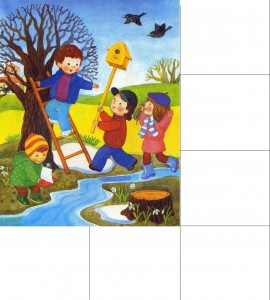 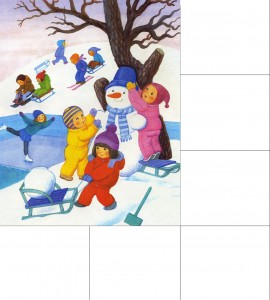 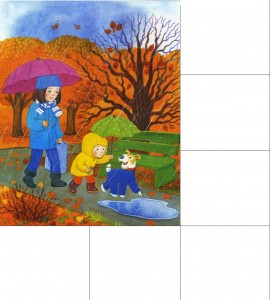 Солнышко
Весна-краса
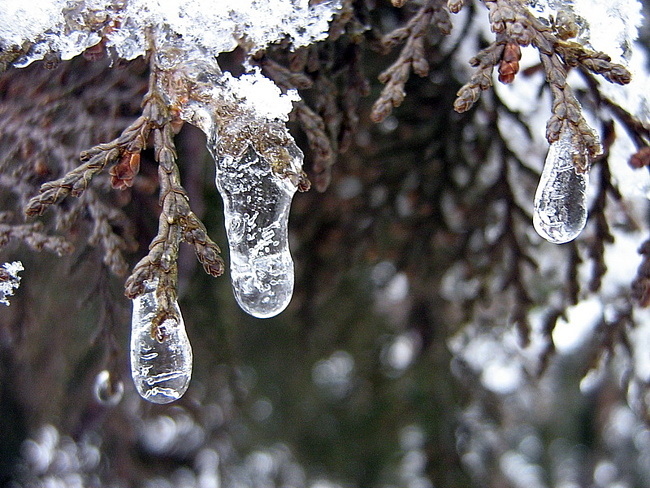 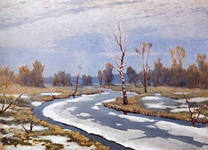 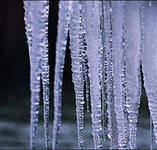 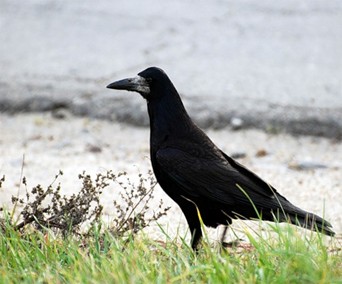 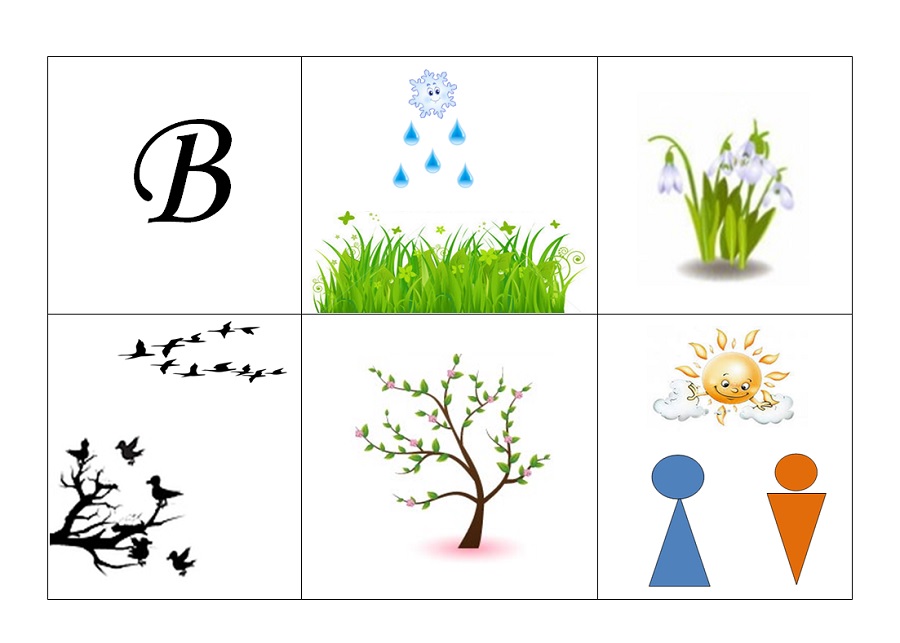 54
 
 
 
 
 
 
 
 
 
 
 
 



Наступила весна. Тает снег и появляется первая зеленая трава. Из под снега пробиваются первые цветы – подснежники. Прилетают птицы с теплых краев и вьют гнезда. На деревьях набухают почки и появляются первые цветы. Девочки и мальчики радуются солнцу.
Весна -краса